Бабезиоз собак (пироплазмоз)‏
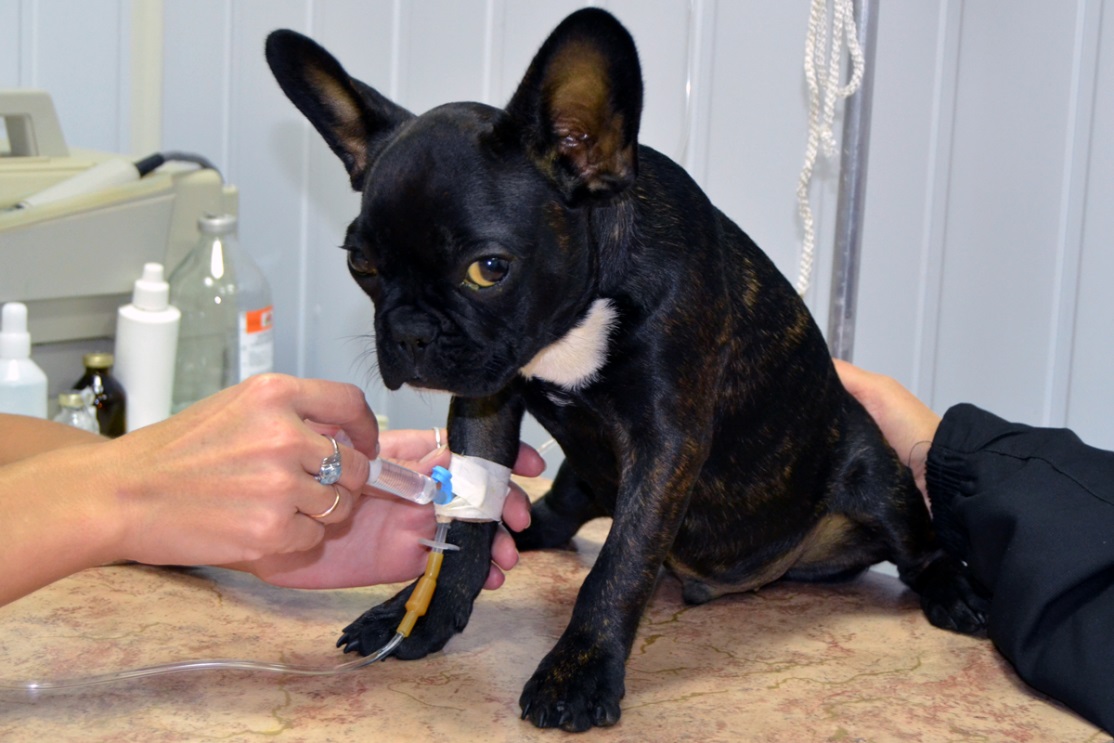 Пироплазмоз собак (по международной классификации бабезиоз) - остро или хронически протекающая болезнь, вызываемая Piroplasma canis, сопровождающаяся вы­сокой температурой, желтушностью и анемичностью слизистых оболочек, гемоглобинурией, атонией кишечника, учащенным сердцебиением.
Возбудитель пироплазмоза вызывает интоксикацию организма животного аутотоксинами и продуктами усиленного распада эритроцитов, оказывает непосредственное механическое действие на ткань печени, поселяясь в гепатоцитах.
Кислородное голодание вследствие массивного гемолиза также нарушает нормальное функционирование печени. 
Кроме того, специфическая антипироплазмозная терапия с применением верибена, беринила и других препаратов даже в терапевтических дозах нередко вызывает дистрофические изменения в печеночной ткани 
Все выше сказанное свидетельствует о большой вероятности возникновения патологии печени при заболевании собак пироплазмозом 
Смертность наблюдается чаще среди охотничь­их и служебных собак. Болеют также енотовидные собаки, лиси­цы и другие пушные звери. Возбудитель этого заболевания от­носится к семейству Babesiidae.
Историческая справка
Возбудитель пироплазмоза собак впервые зарегистрирован в Италии в 1895 г. Piana и Galli Walerio. В России пироплазмоз плотоядных животных впервые был открыт В. Л. Якимовым и В. Л. Любинецким (1909).
Морфология.
Возбудитель Babesia canis (Piroplasma canis) – округлой, овальной, грушевидной и амебовидной формы.  
Паразиты обнаруживаются в эритроцитах, плазме крови, нейтрофилах, мононуклеарах и в паренхиматозных органах. 
В последних находят пироплазм в виде мелких округлых форм.
Пироплазмы в эритроците собак больших размеров, чем у других видов животных. Они нередко достигают 7 мкм и заполняют весь эритроцит. Одиночные округлые пироплазмы равны 2,0 - 4,2 мкм, грушевидные парные - 3,1 - 5,3 х 1,9 - 3,1 мкм.
Характерная диагностическая форма в виде парных образований, расположенных под острым углом друг к другу.
В начале заболевания пироплазм в крови мало. Одиночные формы превалируют над парными. На 2 - 4-й день количество паразитов в крови резко возрастает. В ходе развития болезни увеличивается количество парных грушевидных форм. Во вто­рой период болезни соотношение одиночных и парных груше­видных форм становится почти равным. Чаще в эритроците об­наруживают 1 - 2 пироплазмы, нередко больше (4, 8, 16, 32). Зараженность эритроцитов достигает 6 - 10 %.
Babesia canis
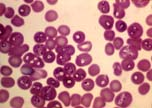 Babesia canis
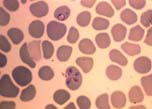 Биология развития
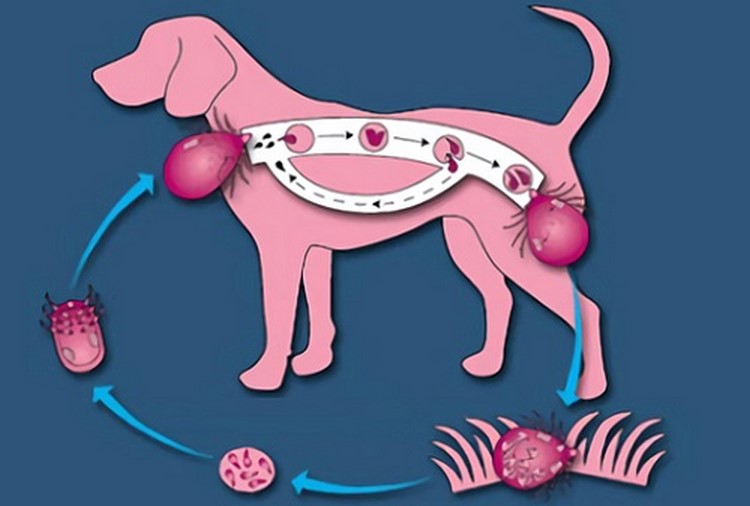 Эпизоотологические данные.
Заболевают бабезиозом и гибнут чаще охотничьи собаки разных пород. 
Пироплазмоз собак регистри­руется на Северном Кавказе, Украине, на Урале, в Белоруссии, районах Западной Сибири и в Центрально-Черноземных облас­тях Российской Федерации. Данная болезнь считается природно-очаговой, так как к пироплазмозу чувствительны также ено­товидные собаки и лисицы. Заболевание наблюдается в летние месяцы. Тяжело переболевают щенята. Клещи-переносчики наи­более часто прикрепляются в нижней части шеи и в области груд­ной клетки, на поверхности ушных раковин. Могут встречаться клещи и на других участках тела собак. Большое количество кле­щей сосредоточено в биотопах, характеризующихся густой дре­весной и кустарниковой растительностью
Основными переносчиками возбудителя пироплазмоза со­бак являются клещи Dermacentor marginatus, Dermacentor pictus, Rhipicephalus turanicus, Rhipicephalus sanquineus.
Передача пироплазм клещами происходит трансовариально.
В Воронеже самая высокая экстенсивность инвазии (ЭИ = 76,9 %) зарегистрирована у собак породы ротвейлер, несколько ниже – 64,3 и 60,0 % у русских спаниелей и эрдельтерьеров. Средняя ЭИ отмечена у немецких, кавказких и среднеазиатских овчарок – 53,8 – 50,0 % соответственно. Ниже средней ЭИ установлена у лаек, ирландских сеттеров, боксеров, черных и стаффердширских терьеров, а также у беспородных и помесных собак – 33,3 – 31,3 %. Самая низкая ЭИ зарегистрирована у пуделей и колли – 28,6 %.
Из литературных источников видно, что чаще других пород болеют колли, боксеры, ротвейлеры, пудели, немецкие и кавказкие овчарки. 
Часто отмечается пироплазмоз у собак охотничьих пород: фокстерьеров, такс, русских спаниелей, курцхааров. 
Реже других пород болеют мелкие декоративные собаки: тойтерьеры, карликовые пинчеры, хины. 
Значительно тяжелее переносят пироплазмоз ризеншнауцеры, колли, пудели. У беспородных собак отмечается хроническое течение заболевания
При исследовании возрастного состава собак среди поступивших на прием животных установлено, что собаки старше 7 лет подвержены заболеванию пироплазмозом (бабезиозом) в наибольшей степени. Наименьшая восприимчивость была выявлена у животных в возрасте до 1 года
Это противоречит ранее известным материалам С.В. Новгородцевой (1996), Е.А. Деевой (1997) и Т.В. Балагула (2000), согласно которым наибольшую заболеваемость отмечали у собак в возрасте от 1 года до 5 лет, а наименьшую – у собак старше 10 лет.
Болезнь нередко протекает в ассоциативной форме с другими заболеваниями, такими как чума, лептоспироз, инфекционный гепатит и парвовирусный энтерит.
Патогенез.
Развитие болезненного процесса начинается со времени проникновения возбудителя в организм. Быстрое раз­множение пироплазм сопровождается выделением продуктов обмена веществ. Снижение количества эритроцитов ведет к ане­мии. Количественные и качественные изменения в крови сопро­вождаются нарушением окислительно-восстановительных про­цессов. У большинства животных в начале болезни усиливается перистальтика кишечника.
Снижение количества эритроцитов в 2 - 2,5 раза влечет за собой кислородную недостаточность в организме. Учащение дыхания сопровождается одышкой, застойными явлениями в малом круге кровообращения. Возможен отек легких. Развива­ются явления ацидоза. Гиперплазия клеток РЭС сопровождает­ся увеличением объема селезенки, печени, лимфатических узлов.
При разрушении эритроцитов освобождается гемоглобин, который частично улавливается и перерабатывается печенью в желчные пигменты. А так как количество гемоглобина освобож­дается во много раз больше, чем у здоровых животных, то и в кровь поступает значительно больше желчных пигментов, кото­рые оседают в разных тканях и вызывают желтуху. Кроме того, гемоглобин выделяется из организма почками с мочой, и поэто­му у больных животных находят гемоглобинурию.
Клинические признаки
Инкубационный период 6 - 20 дней. При острой форме пироплазмоза у собак быстро поднимается температура тела до 40 - 42°С и держится в течение 2 - 3 суток. Пульс учащенный (120 - 160 ударов в минуту), нитевидный. Дыхание зат­рудненное и учащенное (36 - 48 в минуту). Анемичность и желтушность слизистых оболочек. Иногда развивается конъюнкти­вит. Гемоглобинурия. Аппетит нарушен.
У больных часто быва­ет рвота, появляется понос, но чаще запор. В конце болезни со­баки почти не выделяют экскрементов, а если и выделяют, то с кровью. Походка становится затрудненной. Животные лежат в состоянии апатии. При пальпации прощупывается увеличенная селезенка.
Количество красных кровяных телец снижается на 40 - 70 %, гемоглобина - на 30 - 60 %, лейкоцитов - на 50 %. Отмечают анизоцитоз, поикилоцитоз, полихроматофилию и базофильную зер­нистость. Переболевание длится 1 - 9 дней. При нарастании кли­нических признаков падеж наступает на 3 - 5-й день болезни.
Хроническое течение характеризуется развитием анемии, мышечной слабостью и истощением. У животных отмечают бы­струю утомляемость, изменчивый аппетит. Температура тела повышается до 40 - 41°С только в начале, а потом снижается до нормы или может быть немного выше или ниже ее. При хрони­ческом течении бывает несколько обострений, из которых пер­вое оказывается наиболее тяжелым. Пироплазмы обнаружива­ются в крови во время первых обострений. Периодически появ­ляются поносы с ярко-желтым окрашиванием фекальных масс. Продолжительность болезни 3 - 8 недель. При хроническом тече­нии пироплазмоза собаки гибнут редко. Болезнь заканчивается постепенным выздоровлением.
Иммунитет.
Процессы, происходящие при формировании иммунитета, характеризуются фагоцитозом (как в первичном очаге, так и в органах), образованием антител, изменением качества клеток эритроидного ряда. Последующее носительство паразитов после переболевания, обеспечивая изменения качества синтезируемых эритроцитов, поддерживает устойчивый иммунитет.
Таким образом, иммунитет при пироплазмозе собак не создает абсолютного препятствия для размножения паразитов, а лишь обеспечивает ограничение паразитарного воздействия на макроорганизм с элиминацией патогенного агента через неопределенный срок в онтогенезе животного – хозяина
Патологоанатомические изменения. Трупы павших живот­ных истощены. Слизистые и серозные оболочки бледно-желто­го цвета. Селезенка, бронхиальные и мезентериальные лимфа­тические узлы увеличены, с кровоизлияниями. Почки увеличе­ны, их паренхима дряблая, под капсулой точечные кровоизлия­ния. Моча красного цвета, слизистая мочевого пузыря покрыта точечными или разлитыми кровоизлияниями. Печень увеличе­на, желто-глинистого цвета. Сердце увеличено, мышца его блед­ная и дряблая и часто покрыта кровоизлияниями.
Диагноз ставят на основании комплексных исследований. При этом учитывают эпизоотологические данные, клинические признаки и результаты микроскопии мазков крови. В мазках крови находят одиночные или наиболее характерные парные грушевидные пироплазмы, длина которых больше радиуса эрит­роцита. Пироплазмы расположены под острым углом.
Лабораторные исследования следует проводить как в период лечения, так и в течение последующего реабилитационного периода.
От пироплазмоза следует отличать чуму плотоядных, для которой характерны нервные расстройства, а также катараль­ные изменения в кишечнике и дыхательных органах.
Разработана иммунодиагностика - реакция преципитации в геле. Рекомендуется также использовать биологический метод диагностики - заражение щенков кровью больных или павших животных.
Лечение.
Применяют азидин в дозе 0,0035 г/кг внутримышечно в 7 % растворе. Через сутки инъекцию повторяют.
Трипансинь (трипанблау) используют в дозе 0,005 г на 1 кг массы животного в форме 1 % раствора. В качестве растворителя применяют 0,3 - 0,4 % раствор хлорида натрия при внутривенном введении и 5 % раствор цитрата натрия при подкожном введении.
Флавакридин (трипафлавин) рекомендуют в дозе 0,003 - 0,004 г/кг в 1 % водном растворе внутривенно.
Пироплазмин (акарин) в дозе 0,00025 г/кг в 1 % водном растворе инъецируют под кожу.
Верибен (диминазин) предварительно растворяют в дистиллированной воде и применяют в дозе 3,5 мг/кг. Содержание одного пакета (2,36 г) растворяют в 25 мл дистиллированной воды. Полученный раствор вводят внутримышечно из расчета 1 мл на 10 кг массы тела животного.
Диамидин (золг) применяют в дозе 0,001 - 0,002 г на 1 кг массы внутримышечно в 10 % растворе дистиллированной воды.
1 - 2 % водный раствор гемоспоридина вводят под кожу в дозе 0,0003 - 0,0008 г/кг (ослабленным животным лечебную дозу рекомендуется вводить в два приема с интервалом 6 - 12 ч).
Назначение неозидина М для лечения пироплазмоза собак в рекомендуемых дозах 3,5 – 4,2 мг/кг по ДВ проблематично, поскольку наблюдаются выраженные побочные реакции в организме животных. Однократное и двукратное (с интервалом трое суток) внутримышечное применение неозидина М в дозе 3,1 мг/кг по ДВ с профилактической целью эффективно при введении животным за 5 суток до заражения и не эффективно – за 10 суток.
Протеид (0,05 %) и дельцид (0,0016 %) при опрыскивании всего тела, в дозе 200 мл, предохраняет собак от нападения иксодовых клещей в течение 9 суток.
Пурофен (1 мл/ 10 кг) и дельтрин (2 мл / 10 кг) при топикальном нанесении в области холки обладают защитным действием против иксодовых клещей в течение 11 – 12 дней соответственно.
Одновременно проводят симптоматическую, патогенетическую и иммуностимулирующую терапию и улучшают кормление и уход.
После выздоровления в течение двух недель собак ограничивают в движении. Переболевших охотничьих собак не рекомендуется эксплуатировать в текущем сезоне.
Профилактика.
В неблагополучной местности проводят весеннюю и осеннюю химиопрофилактику препаратами (азидин, трипансинь, пироплазмин и др.). Лечебные средства целесообразно давать животным перед выходом их на охоту. При использовании собак в биотопах, характеризующихся большой численностью иксодовых клещей, рекомендуется через каждые 10 дней проводить химиопрофилактику азидином. Проводят уничтожение клещей в помещениях и на животных. Животных периодически обрабатывают репеллентами.
Для профилактики вторичных  гепатопатий при пироплазмозе собак в комплексе лечебных мероприятий, наряду со специфической терапией, необходимо с первого дня лечения включать гепатопротекторные средства независимо от наличия клинических признаков поражения печени.
Тейлериоз крупного рогатого скота
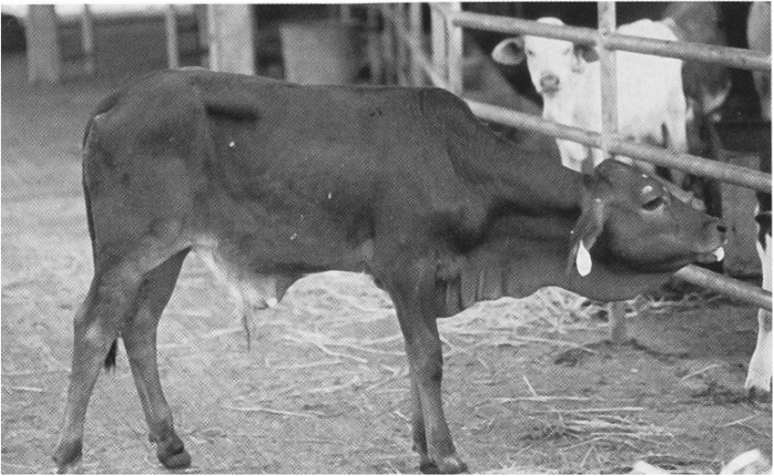 Остро или подостро протекающее заболевание, вызываемое простейшими тейлериями, сопровождающее анемией, лихорадкой, увеличением поверхностных лимфоузлов.
Экономический ущерб
заболевание скота, ввезённого в энзоотические области, может обусловливать 100% смертность, 
инвазия является большим сдерживающим фактором развития животноводства
Историческая справка
Впервые возбудителя тейлериоза обнаружил Р. Кох (1897) у крупного рогатого скота в Восточной Африке и принял его за одну из стадий развития возбудителя пироплазмоза жвачных. В 1903 г. он обнаружил у коров, больных береговой лихорадкой, особые плазматические включения, получившие в дальнейшем название "коховские шары", или гранатные тела.
Тейлериоз как самостоятельную болезнь коров описали Е.П. Джунковский и И. М. Лус в 1903 г. в Закавказье.
На основании своих наблюдений они убедительно показали, что эта болезнь отличается от обычного пироплазмоза клиническим проявлением, а также морфологией возбудителя, которого в 1904 году авторы назвали P. annulatum, а вызываемую им болезнь – тропическим пироплазмозом. 
В 1903 году С.А. Грюнер и М.Ф. Рыхловский наблюдали подобную болезнь в городе Баку и назвали ее малярией крупного рогатого скота.
В 1904 году Тейлер, изучая в Африке береговую лихорадку крупного рогатого скота, обнаружил в крови больных животных паразита, которого он назвал P. parvum, а в 1906 году описал в Трансваале новый вид возбудителя псевдобереговой лихорадки, назвав его P. mutans. Португальские исследователи Бетенкур, Франса и Борже (1907), сравнивая морфологию трех паразитов – P. bigeminum, P. parvum и P. annulatum, пришли к заключению, что представители двух последних видов отличаются от P. bigeminum, в связи с этим они выделили данных возбудителей в самостоятельный род Theileria, назвав их соответственно Th. parva и Th. annulata.
В 1909 году Франса в предложенной им систематике кровепаразитов млекопитающих на основании сходства эритроцитарных форм P. mutans и Th. parva отнес первого к роду Theileria.
R. Gonder (1910 – 1911), заражая животных возбудителем тейлериоза при помощи клеща Rhipicephalus appendiculatus, а затем исследуя мазки, полученные им путем пункции лимфатических узлов и селезенки у больных животных, описал цикл развития Th. parva и установил, что гранатные тела, или, как их называют, «коховские шары», являются ни чем иным, как стадией развития данного возбудителя в организме животного.
	В.И. Стольников (1910) впервые дает морфологическую характеристику  возбудителя тейлериоза крупного рогатого скота в Средней Азии.
	В.Л. Якимов и Н.И. Шохор (1916) во время экспедиции в Среднюю Азию в 1913 г. обнаружили в крови крупного рогатого скота в районах Ташкента и Бухары Th. mutans.
	P. Du Toit (1918) выделил в отряде пироплазмид новое сем. Theileriidae и отнес к нему Th. parva и Th. annulata. Для Th. mutans он обосновал род Gonderia, мотивируя тем, что у данного вида отсутствуют гранатные тела. В связи с этим он предложил переименовать Th. mutans в Gonderia mutans. В 1924 году Эд. Сержан с сотрудниками обнаружил в Алжире у крупного рогатого скота возбудителя, по морфологическим признакам сходного с Th. parva, но имеющего больший процент круглых форм. Авторы назвали его Th. dispar.
A.Theiler и Graf (1928) нашли в цикле развития G. mutans гранатные тела и предложили назвать этот вид Th. mutans; наличие гранатных тел было подтверждено в 1929 г. исследователями Ed. Sergent, A. Donatien, L. Parrot, F. Lestoquard, а в 1935 г. А.А. Марковым при гондериозе овец.
Г.А. Оболдуев и И.Г. Галузо (1928), изучая тейлериоз крупного рогатого скота в Узбекистане, установили, что на юго-востоке СССР эту болезнь вызывают возбудители самостоятельного вида, которых они назвали Th. turkestanica. Однако уже в 1932 году те же авторы и З.М. Бернадская, а также В.Л. Якимов (1931), А.А. Целищев (1946), А.В. Богородицкий (1954 – 1957) доказали, что в Узбекистане и в других республиках Средней Азии и Казахстана широко распространен только один вид тейлерий - Th. annulata, и поэтому Th. turkestanica стали считать его синонимом.
В 1930 году В.Л. Якимов и Н.А. Дегтярев описали в качестве самостоятельного вида Th. sergenti – возбудителя тейлериоза крупного рогатого скота на Дальнем Востоке (Приморский край). Годом позже В.Л. Якимов и В.В. Судаченков описали морфологически сходный с Th. sergenti малопатогенный вид Th. orientalis, носительство которого (80 – 90 %) установлено среди крупного рогатого скота в Ольгинском районе Приморского края.
W.O. Neitz (1955) при изучении тейлериоза буйволов выделил новый вид возбудителя тейлериоза и назвал его Th. lawrencei. Автор считал, что указанный возбудитель вызывает «коридорную» болезнь среди буйволов в районе между заповедниками диких животных в Кении. В 1957 г. W.O. Neitz описал возбудителя злокачественного гондериоза крупного рогатого скота в Родезии и назвал его G. bovis.
	D.W.  Brocklesby (1964) в докладе на первом паразитологическом конгрессе в Риме сообщил, что возбудитель береговой лихорадки – Th. parva – вызывает заболевание не только у крупного рогатого скота, но и у буйволов. Автор полагает, что выделенный W.O. Neitz новый вид возбудителя тейлериоза в Кении – Th. lawrencei – нельзя считать самостоятельным видом. По его мнению, африканских буйволов следует рассматривать как носителей Th. parva в природе, поскольку этот вид тейлерий может передаваться от диких животных домашним клещами. 
	В Египте тейлериоз овец, завезенных из Судана, был установлен впервые W. Littlewood в 1914 г. По данным этого автора, у большинства овец наблюдались лихорадка и желтуха, а при вскрытии трупов он находил у павших животных увеличение печени, селезенки и лимфатических узлов, значительное количество жидкости в брюшной полости, гипертрофию почек и кровоизлияния в различных органах. В мазках из паренхиматозных органов находил гранатные тела, или «коховские шары». C.M. Wenyon (1926) обнаружил в мазках крови овец, присланных из Родезии, мелкие формы паразитов, которых он отнес к виду Babesia sergenti.
	J. Rodhain (1916) находил мелкие формы Th. ovis в мазках крови, которые были получены от овец из различных мест Конго.
	E. Dschunkowcky и V. Urodschewich (1924) описали острое течение тейлериоза коз в Югославии и назвали возбудителя болезни Th. hirci.
	В дальнейшем Th. ovis была обнаружена F. Lestoquard (1924) в Алжире, В.Л. Якимовым и Е.Ф. Растегаевой (1924) в Крыму, а затем В.Л. Якимов обнаружил эритроцитарные формы возбудителя тейлериоза в мазках крови овцы, присланных в 1929 г. с Северного Кавказа.
	F. Lestoquard (1926) сообщил о тейлериозе овец в Греции, а в 1929 г. он описал в Алжире слабопатогенный вид возбудителя, поэтому и дал название Th. recondita.
	Sarvar (1935) и Ray (1939) установили тейлериоз овец в Индии. В Турции тейлериоз овец впервые наблюдал Sprehn, а у коз – Baumann в 1939 г. В Иране Th. ovis описал L.P. Delpi в 1946 г.
	П.А. Батюшков (1950) наблюдал заболевание овец в Южном Казахстане и характеризовал его как тейлериоз.
	K. Ragwaliari, A. Madwakrichn (1956) наблюдали вспышку тейлериоза овец в Индии, которая сопровождалась высокой смертностью.
	Тейлерии многими исследователями были обнаружены также у некоторых видов диких животных, но возможность передачи от них возбудителя болезни сельскохозяйственным животным пока что не изучена.
	В 1906 г. A. Bettencourt, C. Franca и I. Borges описали палочковидные (1,5 – 2 мкм), овальные (1 – 1,5 х 0,74 – 1 мкм), кольцевидные (1 мкм) и крестовидные формы паразитов в крови лани, которая была поймана в Португалии. В 1907 г. авторы отнесли обнаруженного ими возбудителя к роду Theileria и назвали Th. cervi.
В.Л. Якимов и Н.К. Коль-Якимова (1908), а затем В.Л. Якимов и Сафронович (1915) выделили из крови полевых мышей кольцевидные образования, имеющие цитоплазму и ядро, расположенные на периферии эритроцитов. Этого возбудителя авторы назвали  G. rossica.
	A.J. Sprinhoiz-Schmidt в 1937 г. установил тейлериоз у пятнистого оленя (Cervus hortulorum) на Дальнем Востоке и возбудителя отнес к Th. cervi. В этом же году автор выделил из крови бурундука (Eutamias asiaticus orientalis) новый вид тейлерии, который назвал Th. jaкimovi. 
	Д.П. Рухлядев (1939), изучая паразитов диких животных в Крыму, обнаружил в крови благородного оленя (Capreolus capreolus) Th. capreoli.
	Б.В. Лотоцкий (1949), исследуя кровь тугайного оленя (Cervus offinis bactrianus), описал эндоэритроцитарные формы паразитов, которых он отнес к тейлериям. Однако автор не определил вид возбудителя, поскольку тугайные олени находились в зоне распространения тейлериоза крупного рогатого скота, и поэтому необходимы были дополнительные исследования, провести которые ему не удалось.
	V. cervi (1958) описал тейлерий в крови благородного оленя в Чехословакии .
	J. Vaccari, G. Pieresca, G.L. Quaglio (1958) установили тейлериоз у зайца (Lepus europalus) и назвали возбудителя болезни – Th. leporis. 
	М.В. Крылов (1962) в мазках крови из периферических сосудов тугайного оленя обнаружил возбудителя тейлериоза. Найденные им паразиты встречались по одному в эритроците. Величина их колебалась от 0,7 до 3 мкм, в среднем 1,7 мкм. Микромерозоиты чаще находились на периферии эритроцитов в виде овальных, палочковидных, запятовидных форм. Хроматин располагался компактно на одном конце. Автор указывает, что для определения видовой самостоятельности тейлерий, обнаруженных у тугайного оленя, он провел перекрестное заражение крупного рогатого скота и тугайных оленей. Заражая двух бычков кровью, которая была получена от больного тейлериозом тугайного олененка, а затем двух молодых оленей кровью и пунктатом лимфатических узлов от крупного рогатого скота, переболевшего острым тейлериозом, М.В. Крылов получил в обоих случаях отрицательные результаты. На основании этих исследований он пришел к выводу, что в организме тугайного оленя паразитирует самостоятельный вид тейлерий, и предложил назвать его Th. lototzkyi в честь проф. Б.В. Лотоцкого, впервые описавшего возбудителя у этого вида животных.
	В.И. Лаптев и О.Ф. Гробов (1963) описали возбудителя тейлериоза у сибирской косули (Capreolus capreolus pygargus). Эти авторы находили в эритроцитах кольцевидные, овальные, палочковидные, грушевидные и другие формы паразитов. Кольцевидные формы были диаметром от 0,4 до 1,5 мкм, в среднем 0,93 мкм. Они встречались наиболее часто и составляли 18 – 48%, в среднем 33,43 %. Овальные формы величиной 0,6 – 1,8 х 0,4 – 1,22 мкм, а в среднем 1,13 х 0,82 мкм, обнаруживались в 12 – 39 % случаев. Палочковидные формы были с одним и реже с двумя хроматиновыми массами величиной от 0,7 до 2,3 мкм в длину и от 0,28 до 0,56 мкм в ширину. Размер грушевидных форм был от 0,5 до 2,1 мкм в длину и 0,4 – 0,94 мкм в ширину, в среднем 1,28 х 0,54 мкм. Кроме этих форм, авторами были обнаружены запятовидные паразиты размером 1,2 – 1,6 х 0,5 – 0,8 мкм, в среднем 1,3 х 0,5 мкм, анаплазмоидные – размером 0,4 – 0,5 мкм и крестовидные - величиной от 1,09 х 0,9 до 1,41 х 1,31 мкм. Они занимали центральное положение в эритроцитах. На основании этих исследований авторы отнесли возбудителя к роду Theileria и виду Th. cervi (цит. по Н.А. Колабскому, 1978). 
Тейлериоз наносит значительный экономический ущерб животноводству. Потери определяются высокой смертностью заболевших животных (65 – 91,4 %), абортами, яловостью, снижением молоч­ной продуктивности коров, уменьшением массы и ухудшением качества мяса убойных животных, большими расходами на ле­чебно-профилактические мероприятия.
У быков в период переболевания и некоторое время после него прекращается спермиогенез, что сильно затрудняет племен­ную работу.
Специфических средств лечения больных тейлериозом животных нет, поэтому борьба с этой болезнью затруднена. Сохранение местного и особенно завозного скота возможно только при условии его стойлового содержания и регулярных еженедельных противоклещевых обработок весной, летом и осенью – сезоны тейлериоза. Все эти мероприятия связаны с большими экономическими затратами. Те хозяйства, которые не в состоянии их осуществить, продолжают нести большие убытки.
Борьба с тейлериозом осложняется еще и тем, что дойных коров, составляющих основную группу животных, подлежащих многократной обработке против клещей, практически нельзя обрабатывать большинством из известных акарицидов, так как остатки этих препаратов выделяются с молоком в течение 1 – 2 недель и более. Кроме того, при длительном применении одного акарицида могут появляться устойчивые к нему расы клещей - переносчиков.
Характеристика возбудителей.
У крупного рогатого скота паразитируют Theileria annulata, Th. sergenti, Th. mutans, Th. orientalis, у овец и коз - Th. ovis и Th. recondita.
Морфология Theileria annulata зависит от стадии развития. Спорозоит, попавший в организм животного со слюной клеща, размножается в клетках ретикуло-эндотелиальной системы и образует макро- и микрошизонты (гранатные тела или коховские шары). Цитоплазма шизонтов окрашивается в голубой цвет, а ядро - в темно-рубиновый. Форма их разнообразная, величина 9 - 30 мкм и более. Микрошизонт распадается на микромерозоиты, которые внедряются в эритроциты и имеют округлую, оваль­ную, палочковидную, крестообразную формы. Цитоплазма так­же окрашивается в голубой цвет, а ядро - в красный, и распола­гается оно у края клетки. Величина их от 0,5 до 2,5 мкм. В одном эритроците может быть 1 - 7, но чаще 2 - 3 паразита. Зараженность эритроцитов достигает 80 - 90 %.
Морфология Th. sergenti отличается от Th. annulata. Гра­натные тела несколько мельче, и их цитоплазма окрашивается по Романовскому бледнее. Число ядер в шизонтах этого вида больше. Эритроцитарные формы тейлерий крупнее и имеют не­сколько скоплений хроматина. Вытянутые формы преобладают над округлыми. Локализация центральная. Пораженность эрит­роцитов достигает 40 - 50 %.
Биология развития
Развитие в позвоночном хозяине. Инкубационный период при заражении через клещей варьирует от 8 до 25 суток, при заражении суспензией из селезенки или лимфатических узлов или кровью, полученной на пике заболевания, наиболее часто колеблется в приделах 17 – 18 суток.
Тейлерииды развиваются в организме теплокровных животных и в клещах – переносчиках. Особое значение в биологии тейлериид имеют клещи рода Hyalomma: Hyalomma detritum (двуххозяинный клещ), Hyalomma anatolicum (треххозяинный клещ) и другие.
Возбудитель тейлериоза передается от больных или переболевших коров здоровым как пастбищными клещами семейства Ixodidae, а у овец и некоторыми видами клещей семейства Argasidae.
Нападение клещей происходит на пастбище и в помещениях, поэтому встречаются случаи тейлериоза при стойловом содержании.
Жизненый цикл тейлериид наиболее подробно изучен в организме позвоночных животных, а что касаясь развития их в организме клещей, то в этом отношении ясных сведений нет.
В организме позвоночных животных тейлерииды развиваются в клетках ретикулоэндотелиальной системы, то есть в лимфатических узлах, селезенки, печени, в почках и других паренхиматозных органах, и в эритроцитах.
Клещи – переносчики при сосании крови инокулируют вместе со слюной в кожу позвоночному хозяину мелкие одноядерные формы тейлерий, которые на стадии спорозоитов паразитируют в слюнных железах клеща. Попав в толщу кожи, спорозоиты вместе с лимфоцитами по периферическим лимфатическим сосудам мигрируют в близрасположенные лимфатические узлы и селезенку, где продолжают свое множественное деление, или шизогонию.
В этом случае спорозоиты, попадая в лимфоциты, моноциты и другие клетки белой крови, увеличиваются в объеме, их ядра начинают делиться на большое количество ядер, в результате чего образуются многоядерные клетки, или, как их сейчас называют, макрошизонты (агамонты). Последние распадаются на такое количество клеток, сколько было ядер, при этом образуются макромерозоиты (агаметы).
При делении (распаде) макрошизонтов разрушаются и клетки ретикулоэндотелиальной системы. Освободившиеся макромерозоиты заново проникают в клетки белой крови, где из них вновь образуются макрошизонты. Такая стадия шизогонии повторяется несколько раз.
В дальнейшем в клетках белой крови формируются шизонты, которых в настоящее время называют микрошизонтами (гамонтами). Микрошизонты отличаются от макрошизонтов по величине и форме ядер. У микрошизонтов ядра мелкие круглой или овальной формы, а у макрошизонтов они крупные и неправильной формы.
Шайн с соавторами (Schein et al., 1978) считают, что макрошизонты – это шизонты в стадии деления ядер, а микрошизонты в стадии формирования мерозоитов. Соответственно предлагается стадии шизогонии называть шизонтом, миронтом и мерозоитом.
Макрошизонты и микрошизонты принято называть гранатными телами, или «коховскими шарами».
Микрошизонты, так же как и макрошизонты, делятся (распадаются), в результате чего образуются микромерозоиты (гаметоциты), которые проникают в кровь и заражают эритроциты. Появление микромерозоитов в эритроцитах наблюдается на 4 – 5 день после начала клинического проявления болезни.
Микромерозоиты (гаметоциты) в крови больных животных обнаруживаются самой разнообразной формы: круглой, овальной, кольцевидной, запятовидной, точковидной и нередко крестообразной. Последние указывают на то, что эти простейшие, по – видимому, могут ограничено делиться и в эритроцитах у определенных видов тейлерий. Однако вопрос размножения тейлерий в эритроцитах требует дальнейших исследований.
Многие исследователи полагают, что с образованием микромерозоитов в эритроцитах развитие тейлерий в организме позвоночных животных заканчивается. Животные или погибают, или выздоравливают. У выздоравливающих животных количество паразитов в крови быстро снижается, а затем они совершенно не обнаруживаются, хотя тейлерии в организме позвоночного хозяина могут встречаться в течение 6 лет, что позволяет рассматривать позвоночного хозяина как основного резервента тейлерий в природе. А.В. Богородицкий (1946) путем пассирования паразитов через организм восприимчивых животных получил штамм, содержащий лишь агамные формы, не способные заражать клещей.
Поражение эритроцитов может быть довольно сильным и на пике паразитемии достигать 80 – 95 %. Эритроцитарные стадии одними исследователями рассматриваются как гаметоциты, другими, отрицающими существование полового процесса у тейлерий, как трофозоиты и мерозоиты.
Дальнейшее развитие тейлерий происходит в организме клещей - переносчиков.
При попадании тейлерий вместе с эритроцитами в желудок клеща паразиты быстро, уже через час, выходят из эритроцитов. В кишечнике клеща неполовозрелые стадии тейлерий погибают, а зрелые микромерозоиты образуют гаметы, которые копулируют и после слияния двух клеток образуют зиготу, а затем превращаются в оокинету. После линьки клещей в их слюнных железах и пищеварительном тракте находили крупные круглые и цистоподобные формы паразита с несколькими ядрами. Эти формы, по мнению R. Gonder, и делятся на спорозоиты (Дьяконов и Schein с соавторами пишут о том, что в жизненном цикле тейлерий есть половой процесс).
Передача инвазии клещами происходит в пределах одной генерации. Передача тейлерий происходит через специфических клещей трансфазно: если на больном животном питались личинки, инвазию передают нимфы, если питались нимфы – то имаго; трансовариальная передача паразитов большинством авторов отрицается (но имеются указания и о такой передаче).
Тейлерии в эритроцитах
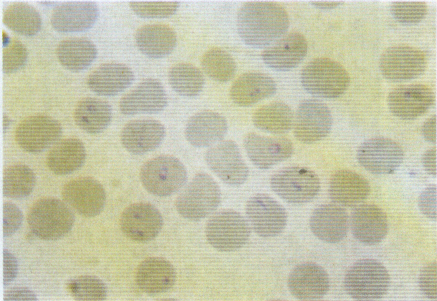 Макрошизонты в отпечатке лимфоузла
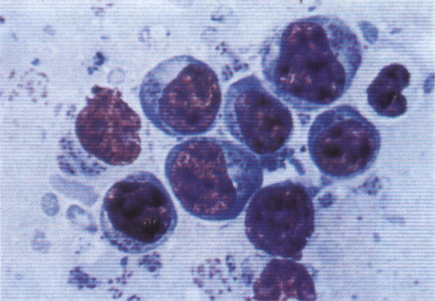 Эпизоотологические данные.
Тейлери­оз распространен на Северном Кавказе, в республиках Закавка­зья и Средней Азии, в южном Казахстане, в Архангельской области, а также на Дальнем Востоке, в Корее, Японии и Китае. Основные переносчики тейлерий - клещи Hyalomma anatolicum, Н. detritum, H. scupense и Н. plumbeum, а на Дальнем Востоке –Haemaphysalis japonica, H. concinna и Н. longicornis (H. neumanni).
 Главную роль в эпизоотологии тейлериоза в Приморском крае играют клещи Н. japonica. Тейлериоз протекает в виде одной эпизоотической вспышки в летние жаркие месяцы - июне, июле и августе. 
Отдельные случаи заболеваний могут быть ранней весной и осенью.
Патогенез.
Патогенез детально изучен советскими исследователями: В.Л. Якимовым (1931), А.А. Целищевым (1946), А.И. Федоровым (1955), Ф.Ф. Пороховым (1956), В.Ф. Поляковым (1974) и др.
Патогенез обусловливается внедрением тейлерий в ретикулоэндотелиальную систему, а затем и в эритроциты. Процент зараженных эритроцитов бывает значительным. На месте внедрения клеток развивается лимфаденит. 
 
Развиваясь в клетках лимфоидно-макрофагальной системы, тейлерии вызывают пролиферацию клеток, превращая их в бластные. Это ведет к гиперплазии лимфатических узлов, селезенки, печени. Размножение тейлериид в кровеносных органах ведет к разносторонним и глубоким нарушениям в организме, болезненный процесс становится генерализованным.
Массовое размножение возбудителей сопровождается поступлением в организм продуктов их жизнедеятельности, которые оказывают влияние на нервную систему, особенно на теплорегулирующий центр. Сосудистые расстройства головного мозга в начале болезни вызывают повышенную возбудимость, а в последующем – сильное угнетение животных.
При размножении тейлериид в кровеносных органах развивается анемия. Газовый и белковый обмены нарушаются. В местах скопления шизонтов повреждаются стенки сосудов, появляются гранулоподобные образования и на их месте позже язвы. Особенно характерны такие изъязвления на стенках сычуга и кровеносных сосудов. Вследствие повышенной порозности сосудов, а может быть, и изъязвлений появляются массовые кровоизлияния на слизистых и серозных оболочках внутренних органов, отеки. Нарушается процесс пищеварения, развивается атония желудочно-кишечного тракта, содержимое становится сухим.
Биохимическими исследованиями сыворотки крови установлено уменьшение содержания общего белка, альбуминов и увеличение глобулинов – показатель гуморального фактора иммунитета. В крови увеличивается содержание глюкозы и снижается количество гликогена. Изменяется активность ферментов. В организме больного животного накапливаются свободные аминокислоты, максимально возрастает содержание азота, полипептидов и остаточного азота. Количество железа постепенно уменьшается при одновременном увеличении марганца, никеля и меди. В период выздоровления животного описанные изменения постепенно нормализуются.
Анемия и наступающее в связи с этим резкое кислородное голодание сильно ухудшают общее состояние больных животных, они обычно лежат, в тяжелых случаях через 8 – 12 дней после начала болезни погибают
Симптомы болезни.
Инкубационный период при заражении Th. annulata длится 9 - 19 дней, при заражении Th. sergenti – 15 - 35 дней. Заболевание проявляется высокой температурой, увеличе­нием лимфатических узлов и общим угнетением. Видимые сли­зистые оболочки вначале гиперемированы, а затем становятся анемичными и желтушными, нередко с точечными или разлиты­ми кровоизлияниями. Пульс и дыхание учащаются, сердечный толчок усилен. На 2 - 3-й день болезни животные отказываются от корма, худеют, больше лежат, стонут. Резко изменяется рабо­та желудочно-кишечного тракта (поносы, атония, запоры). Акт мочеиспускания затруднен, гемоглобинурия отсутствует.
Патологоанатомические изменения.
Павшие животные ис­тощены. Кожа и слизистые оболочки слегка желтушны, лимфа­тические узлы, печень, почки и селезенка увеличены. Слизистая желудочно-кишечного тракта гиперемирована, в сычуге изъязв­ления. Сердце дряблое, бледное. Под эпикардом, а иногда и эн­докардом, а также во внутренних органах, на слизистых и сероз­ных оболочках массовые кровоизлияния.
Микроскопические исследования.
Для ранней диагностики болезни берут пунктат из увеличенных поверхностных лимфа­тических узлов, печени, селезенки, приготавливают тонкий ма­зок и окрашивают его по Романовскому, затем ищут гранатные тела. В эритроцитах находят мелких округлых или другой фор­мы паразитов, у которых хорошо видно ядро и небольшой обо­док цитоплазмы. Theileria sergenti отличается от Th. annulata несколько большей величиной и соотношением запятовидных и палочковидных форм к округлым. Вытянутых форм больше при Th. sergenti, чем при Th. annulata.
Для диагностики и выявления тейлерионосительства раз­работаны серологические реакции (РСК, РДСК, РИФ) с антиге­нами из различных стадий развития тейлерий.
Иммунитет и иммунизация.
При тейлериозе сущест­вует нестерильный иммунитет, или премуниция. Напря­женность и длительность его зависят от тяжести тече­ния болезни. Если тейлериоз протекал тяжело, продол­жительность иммунитета не превышала 4 лет. При лег­ком переболевании иммунитет короче и менее напряжен­ный. В последнее время многие исследователи склонны считать, что невосприимчивость к повторному зараже­нию у переболевших тейлериозом животных вызвана скорее клеточным иммунитетом, чем гуморальным (Pipano, 1976, цит. по Н.И. Степановой, Н.А. Казакову, Т.В. Заболоцкому и др., 1982).
Многие исследователи ведут работы по совершенство­ванию методов терапии и специфической профилактики тейлериоза - иммунизации.
В различное время для иммунизации скота против тейлериоза применяли: кровь от переболевших или боль­ных животных; суспензию клеток селезенки, лимфати­ческих узлов и других органов от больных тейлериозом животных, содержащую гранатные тела - тканевую фазу развития тейлерий; инактивированные вакцины; слабовирулентные штаммы, полученные путем пасси­рования тейлерий через теплокровного хозяина без уча­стия   клещей - переносчиков,   и   ряд   других   методов.
В Российской Федерации исследования по культивирова­нию тейлерий in vitro проводятся в лаборатории про­тозоологии и арахнологии ВИЭВ с 1964 г. В этой ла­боратории создана культуральная вакцина против тей­лериоза крупного рогатого скота (Н. И. Степанова, В. Т. Заблоцкий), которая проходит широкие производ­ственные испытания в неблагополучных по этому забо­леванию хозяйствах Узбекистана, Таджикистана и Ка­захстана. Всего привито свыше 30 тыс. голов восприим­чивого молодняка крупного рогатого скота в возрасте 6 - 18 месяцев. Все вакцинированные животные приоб­рели напряженный иммунитет и не заболели при выпасании их на пастбищах, расположенных в неблаго­получных по тейлериозу зонах страны. При этом имму­низированный скот не подвергали противоклещевым обработкам.
Вакцина изготовлена из шизонтов (гранатных тел) тейлерий, выращенных в культуре лимфоидных клеток органов и тканей крупного рогатого скота, и пред­ставляет собой криогенизированную в защитной среде взвесь инвазированных живыми  тейлериями  клеток.
Иммунизацию восприимчивого молодняка проводят в осенне-зимний период и заканчивают за 2 - 3 месяца до появления па пастбищах клещей - переносчиков тейлерий.
Вакцину вводят однократно подкожно в дозе 1 мл каждому теленку независимо от его массы и воз­раста.
У вакцинированных животных через 14 - 22 дня пос­ле прививок может наблюдаться 1 - 7-дневное повыше­ние температуры тела на 0,5 - 2°С и увеличение регио­нарного предлопаточного лимфатического узла. Эти явления довольно быстро исчезают без лечебного вме­шательства.
Иммунитет у привитых телят наступает на 30 - 35-й день и сохраняется пожизненно, если животные еже­годно подвергаются нападению инвазированных тейлериями клещей. В условиях, исключающих повторное инвазирование привитых животных, вакцина создает иммунитет продолжительностью до 2 лет (срок наблю­дения).
Лечение.
Больных животных оставляют на скотном дворе или ставят под навес. У них должна быть посто­янно вода. В острый период болезни в рацион вклю­чают свежескошенную траву, мелко изрезанные корне­плоды (морковь, свекла и др.), молоко (2 - 3 раза в день по 1,5 л - 2 л). Из всех испытанных лечебных средств и способов наиболее эффективны комплексные методы терапии. Однако эти методы лечения при тейлериозах дают положительные результаты только в тех случаях, когда их начинают применять не позднее чем на второй - третий день заболевания. При тейлериозе рекомендуют несколько схем лечения больных живот­ных.
1. Схема ВИЭВ. Больному животному вводят внутрь 1%-ный водный раствор хиноцида в дозе 1 мг сухого вещества на 1 кг массы животного 1 раз в день 3 дня подряд. На 4-й и 5-й дни лечения вводят бигумаль то­же внутрь в дозе 12,5 мг сухого вещества на 1 кг мас­сы животного. В тех случаях, когда в дни применения одного из этих препаратов наблюдалось повышение температуры тела у больных, им вводили оба препарата одновременно в тех же дозах.
Патогенетические и симптоматические средства при­меняют при необходимости.
При повышении температуры тела вводят кофеин - бензоат натрия в дозе 2 г внутрь 1 - 2 раза в день; в качестве антимикробного и противовоспалительного средства - фталазол:   10,0  г  внутрь    с  водой     (100 - 400 мл), 1 раз в день 2 - 3 дня подряд. При появлении анемии — хлористый кобальт в дозе 50 мг, сернокис­лую медь - 500 мг внутрь с водой 1 раз в день,  вита­мин B12 - 300 мкг внутримышечно 1 раз в 2 - 3 дня до выздоровления. 
При выраженных клинических признаках применяют пять дней подряд хиноцид одновременно с бигумалем 1 раз в день. Если после двух дней температура не снижается до нормы, бигумаль вводят внутривенно в дозе 10 мг/кг в виде 1%-ного водного раствора (стерилизация кипячени­ем) 1 раз в день. Если температура снизилась, бигумаль применяют 2 раза в день - утром внутривенно в дозе 10 мг/ кг и вечером внутрь в дозе 12,5 мг/кг; одновременно назначают хиноцид внутрь 1 раз в день до снижения температуры тела. После этого оба препарата задают внутрь 1 раз в день , в течение 2 - 3 дней. Общий курс лечения не должен пре­вышать 5 - 7 дней. При обострении болезни курс лечения повторяют и обращают внимание на лечение сопутствующих заболеваний.
В особо тяжелых случаях, когда лечение начато с боль­шим опозданием и у животных уже прогрессирует исхудание, перед внутривенным применением бигумаля следует вводить кофеин (10 мл 20%-ного раствора) вместе с глюко­зой (60 - 80 мл 40%-ного раствора) и двууглекислой содой (300 - 500 мл 1%-ного раствора), чередуя последнюю с ги­пертоническим (10%-ным) раствором поваренной соли в та­ком же объеме.
Дозы симптоматических средств указаны для взрослых животных. Молодняку в возрасте двух лет назначают 1/2 часть дозы, в возрасте одного года - 1/4, телятам от 4 до 8 мес.  - 1/16 часть дозы взрослого животного.
Необходимо помнить, что бигумаль несовместим с солями серебра, свинца, с алкалоидными реактивами (например, с йодистым калием и с веществами щелоч­ного характера).
2. Схема КазНИВИ. Больному животному вводят препараты комплекса № 1: 7%-ный водный раствор беренила или азидина в дозе 3,5 мг на 1 кг массы живот­ного внутримышечно, окситетрациклин (террамицин) в дозе 2 - 5 тыс. ЕД на 1 кг массы животного внутримы­шечно; 20%-ный раствор кофеина подкожно от 5 до 20 мл; витамин В12 от 1 до 2 мкг на 1 кг массы внут­римышечно.
Через 2 - 6 ч животному внутривенно вводят препа­раты комплекса № 2: 10%-ный раствор хлористого натрия в дозе 0,5 мл на 1 кг массы животного и 10%-ный раствор аскорбиновой кислоты в дозе 1 мл на 3 - 5 кг массы животного. Сразу после введения этих двух растворов животному дают вволю воду, обрат или молочную   сыворотку.
Наряду с указанными в практике применяют и дру­гие схемы лечения. В частности, Т. X. Рахимов и др. (1975) предложили для лечения животных при тейлериозе противомалярийный препарат АБП (акрихин в сочетании с бигумалем и плазмоцидом). Установлено, что акрихин и бигумаль губительно действуют на шизонты малярийного плазмодия, а плазмоцид - на гаметоцитов всех видов малярии. Авторами рекоменду­ется суточная доза 1,1 г (0,5 г акрихина, 0,5 г бигумаля и 0,1 г плазмоцида) на 100 кг массы животного при даче внутрь.
Препарат лучше применять один раз в сутки в те­чение 5 - 8 дней до снижения температуры тела и па­разитарной реакции. Одновременно можно назначать антибиотики и симптоматические средства (кофеин или камфорное масло, настойку чемерицы или раститель­ное масло, витамины B1 и В12).
При очень тяжелом состоянии больного и при понижении температуры тела (норма и ниже) вместо комплекса № 2 вводят комплекс N° 3 - 40%-ный раствор глюкозы (0,5 мг/ кг) + 10%-ный раствор аскорбиновой кислоты (1 мл на 3 кг массы тела животного) внутривенно.
3. Комплекс лечения по схеме Таджикского НИВИ и ГНКИ. Лечение начинают в день повышения температуры  тела. Первый и третий день - 1%-ный раствор трипафлавина в дозе 0,003 г/кг внутривенно, 20% -ное камфорное масло 20 мл, аскорбиновая кислота 3 - 5 г внутрь. Второй день - тетран в дозе 0,03 г/кг в 300 мл воды внутрь (введение анти­биотика повторяют на четвертый день), витамин В12 – 600 - 800 мкг подкожно, камфорное масло по усмотрению ветеринарного врача. Пятый день - тетран в дозе 0,03 г/кг в 300 мл воды внутрь, витамин В1 - 0,4 - 0,6 г в 10 мл дистиллированной воды подкожно,    аскорбиновая кислота 3-5 г внутрь. Тетран применяют до снижения температуры тела. Одновременно вводят витамины, чередуя их, как ука­зано выше, и камфорное масло. Вместо тетрана можно ис­пользовать окситетрациклин (террамицин) в той же дозе.
4. Лечение и профилактика тейлериоза по методу Уз­бекского НИВИ. Первый день - 1%-ный водный раствор бигумаля в дозе 5 мг/кг внутривенно и 7%-ный водный раст­вор азидина в дозе 3,5 мг/кг подкожно. Далее препараты при­меняют поочередно: второй, четвертый, шестой день - бигумаль; третий, пятый и седьмой день - азидин в тех же дозах, как и в первый день. Одновременно назначают сим­птоматические средства: 20%-ный водный раствор кофеина 5 - 10 мл подкожно 1 - 2 раза в день; хлористый кобальт в дозе 50 мг и медный купорос 1 г внутрь с водой 1 раз в день и витамин В12 в дозе 250 - 500 мл. Растительные масла в дозе 200 - 300 мл дают внутрь в начале заболевания через день с добавлением 12 - 15 мл настойки чемерицы.
Профилактика
Профилактику тейлериоза крупного рогатого скота бегумалем в сочетании с азидином проводят с момента попадания на животных клещей рода Hyalomma  или после появления единичных больных животных. Препараты вводят всем условно здоровым животным в указанных выше дозах. При необходимости введение препаратов повторяют через каждые 15 дней.